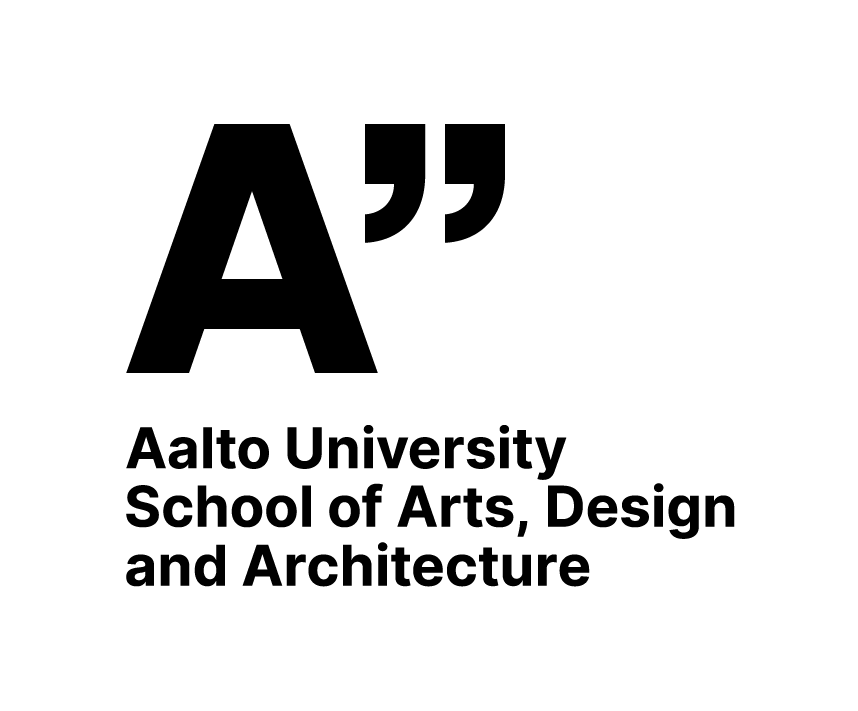 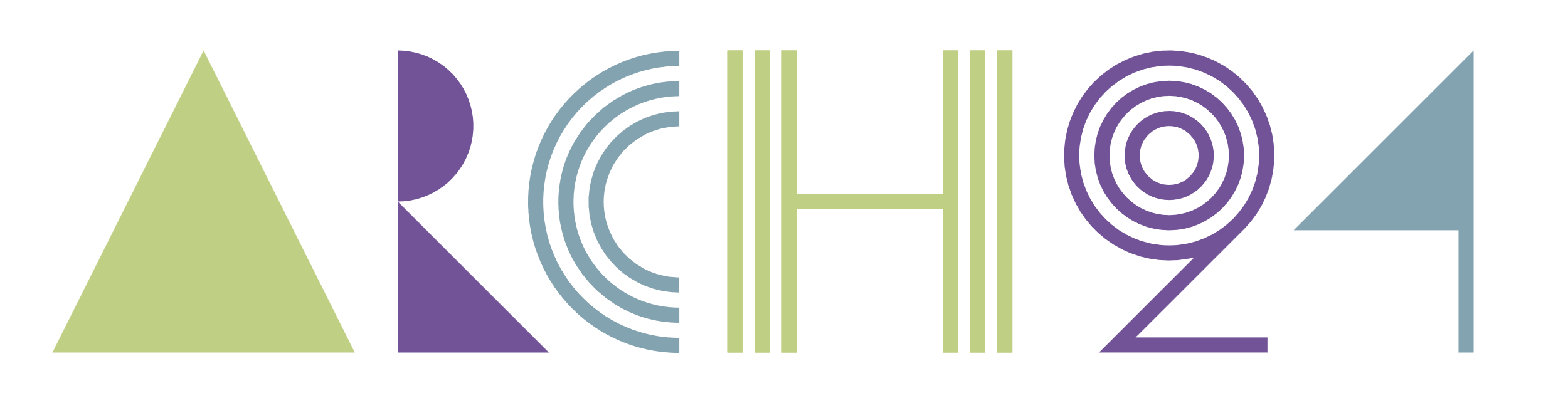 text
text
text
text
text
text
text
text
text
Effects of Design on Health and Wellbeing

The 6th International Conference on Architecture, Research, Health, and Care
Aalto University, Finland, 17-19 June 2024
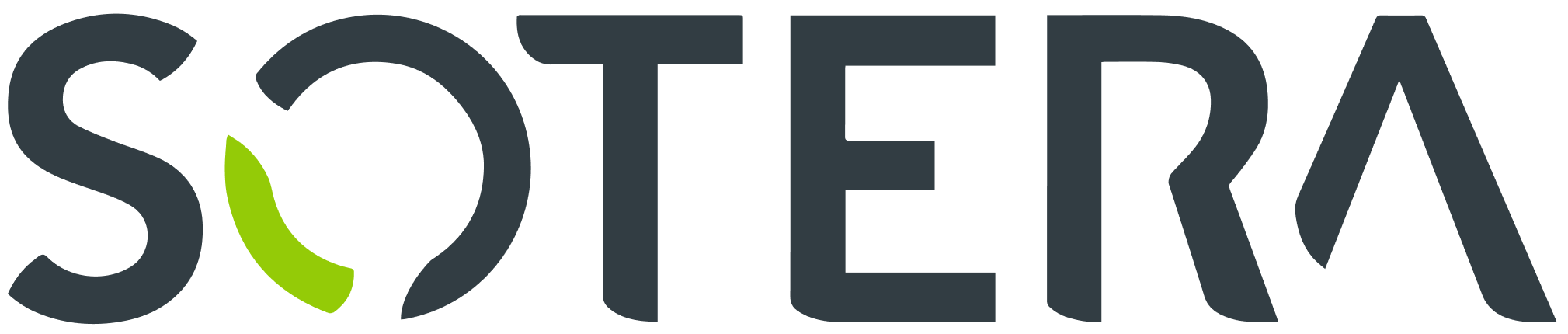 TITLE LOREM IPSUM DOLOR SIT AMET CONSECTETUR ADIPISCING ELIT NUNC DAPIBUS IPSUM IN IPSUM SAGITTIS
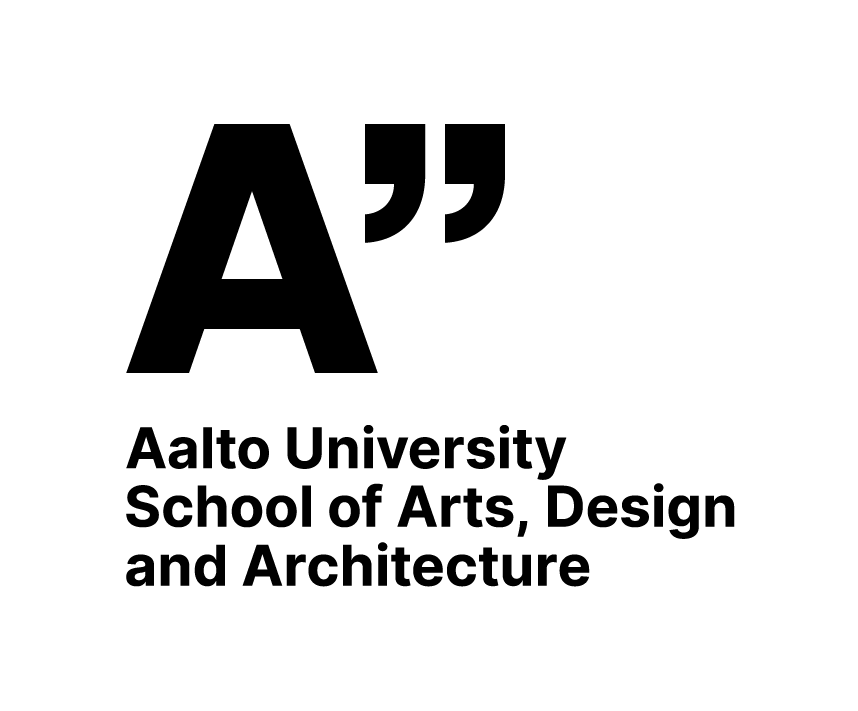 Author name1, Author name2, Author name3

1 Affiliation, Country, author’s e-mail address
2 Affiliation, Country, author’s e-mail address 
3 Affiliation, Country, author’s e-mail address
Affiliation logo(s), if applicable
(!) the information should be adapted to the individual needs, e.g.:
Background

Lorem ipsum dolor sit amet, consectetur adipiscing elit. Nunc dapibus ipsum in ipsum sagittis, et congue est vulputate. In ut efficitur turpis. In sit amet pulvinar risus. Nunc ipsum ligula, dignissim quis fermentum efficitur, ultricies id mauris. In ut efficitur turpis. In sit amet pulvinar risus. 

Aim

Lorem ipsum dolor sit amet, consectetur adipiscing elit. Nunc dapibus ipsum in ipsum sagittis, et congue est vulputate. In ut efficitur turpis. In sit amet pulvinar risus. Nunc ipsum ligula, dignissim quis fermentum efficitur, ultricies id mauris. In ut efficitur turpis. In sit amet pulvinar risus. 

Methods

Lorem ipsum dolor sit amet, consectetur adipiscing elit. Nunc dapibus ipsum in ipsum sagittis, et congue est vulputate. In ut efficitur turpis. In sit amet pulvinar risus. Nunc ipsum ligula, dignissim quis fermentum efficitur, ultricies id mauris. Aenean auctor mauris nec purus ornare venenatis. Aenean feugiat bibendum elit quis maximus. Sed vehicula sed sem et commodo. Duis cursus erat tortor, nec elementum est rhoncus et. Sed lobortis accumsan libero, vel auctor orci vehicula nec. Integer arcu neque, faucibus sed malesuada ac, feugiat sed augue. Quisque id suscipit arcu. Sed lobortis pulvinar massa, vitae porta leo sodales non.
Table 2. This is a table Lorem ipsum dolor sit amet, consectetur adipiscing elit. Lorem ipsum dolor sit amet, consectetur adipiscing elit. Nunc dapibus ipsum in ipsum sagittis, et congue est
Table 2. This is a table Lorem ipsum dolor sit amet, consectetur adipiscing elit. Lorem ipsum dolor sit amet, consectetur adipiscing elit. Nunc dapibus ipsum in ipsum sagittis, et congue est
Conclusion

Lorem ipsum dolor sit amet, consectetur adipiscing elit. Nunc dapibus ipsum in ipsum sagittis, et congue est vulputate. In ut efficitur turpis. In sit amet pulvinar risus. Nunc ipsum ligula, dignissim quis fermentum efficitur, ultricies id mauris. In ut efficitur turpis. In sit amet pulvinar risus. 

Acknowledgments

Lorem ipsum dolor sit amet, consectetur adipiscing elit. Nunc dapibus ipsum in ipsum sagittis, et congue est vulputate. In ut efficitur turpis. In sit amet pulvinar risus. Nunc ipsum ligula, dignissim quis fermentum efficitur, ultricies id mauris. In ut efficitur turpis. In sit amet pulvinar risus. 

References (in alphabetical order)

Author, A. (1995), Book Title, Publisher Name, Publisher Location, 1995
Author, B. (1993), Article title, Journal Title, 66 (1993), p. 856–890
Author, C. (1995), Book Title, Publisher Name, Publisher Location, 1995
Author, D. (1993), Article title, Journal Title, 66 (1993), p. 856–890
Author, E. (1995), Book Title, Publisher Name, Publisher Location, 1995
Table 1. This is a table Lorem ipsum dolor sit amet, consectetur adipiscing elit. Lorem ipsum dolor sit amet, consectetur adipiscing elit. Nunc dapibus ipsum in ipsum sagittis, et congue est
Results

Lorem ipsum dolor sit amet, consectetur adipiscing elit. Nunc dapibus ipsum in ipsum sagittis, et congue est vulputate. In ut efficitur turpis. In sit amet pulvinar risus. Nunc ipsum ligula, dignissim quis fermentum efficitur, ultricies id mauris. Aenean auctor mauris nec purus ornare venenatis. Aenean feugiat bibendum elit quis maximus. Sed vehicula sed sem et commodo. Duis cursus erat tortor, nec elementum est rhoncus et. Sed lobortis accumsan libero.
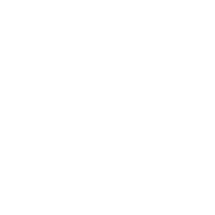 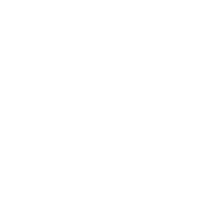 Funding/other logos, if applicable